UROTERAPIE
V   LÁZEŇSKÉ LÉČBĚ
Léčebné lázně Lázně Kynžvart
MUDr. Ludmila Hůrková
Jana Štěpánová
UROTERAPIE   V   LÁZEŇSKÉ   LÉČBĚ
UROTERAPIE je označení pro nemedikamentosní neinvazivní léčebné postupy v nefrourologii.
V našich lázních uplatňujeme tyto metody :
    - nácviky správné mikce, edukace, 
    - zvědomění mikčního procesu:
nácvik uvolnění svalů dna pánevního na biofeedbacku
sono náplň MM/ postmikční residuum  -  zpětná vazba
režimová opatření : pitný režim, mikční režim, pitná a mikční karta
                                        enuretický režim, záznam suchých/ mokrých
                                        nocí, vysazování na močení
záznam stolice, klasifikace Bristolská stupnice stolice, úprava stolice
použití alarmů (?)
balneoterapie, RHC
UROTERAPIE   V   LÁZEŇSKÉ   LÉČBĚ
Vlastní uroterapie probíhá v rámci 10 návštěv urologické ambulance v průběhu KLL, 2-3x/týden.
Při každé návštěvě: 

           - měříme náplň močového měchýře při nutkání k mikci a
             residuum po vymočení 
           -10 minutivé cvičení na biofeedbacku - uvolnění, stahy,  
             uvolnění po stahu.
           - UFM - 2x,  na počátku pobytu a ke konci pobytu pak s EMG
             záznamem

Uroterapií provází klienta školená uroterapeutická sestra, která průběžně edukuje klienta - pitný, mikční režim, hygiena, ptá se na stolici, na příp. subj potíže, úniky moče, enurézu a podobně. Vše zapisuje do " karty uroterapie".
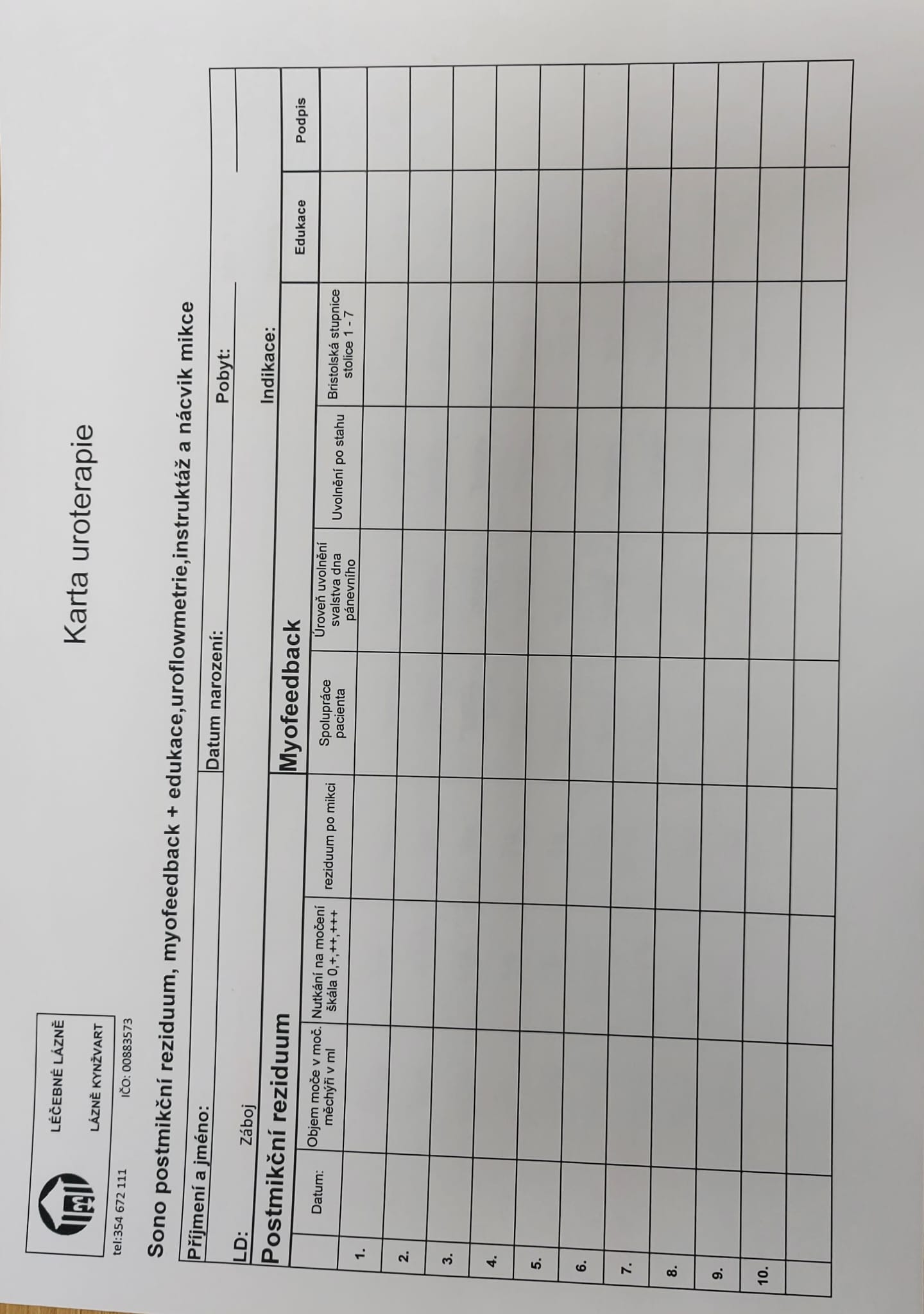 UROTERAPIE   V   LÁZEŇSKÉ   LÉČBĚ
karta uroterapie prázdná
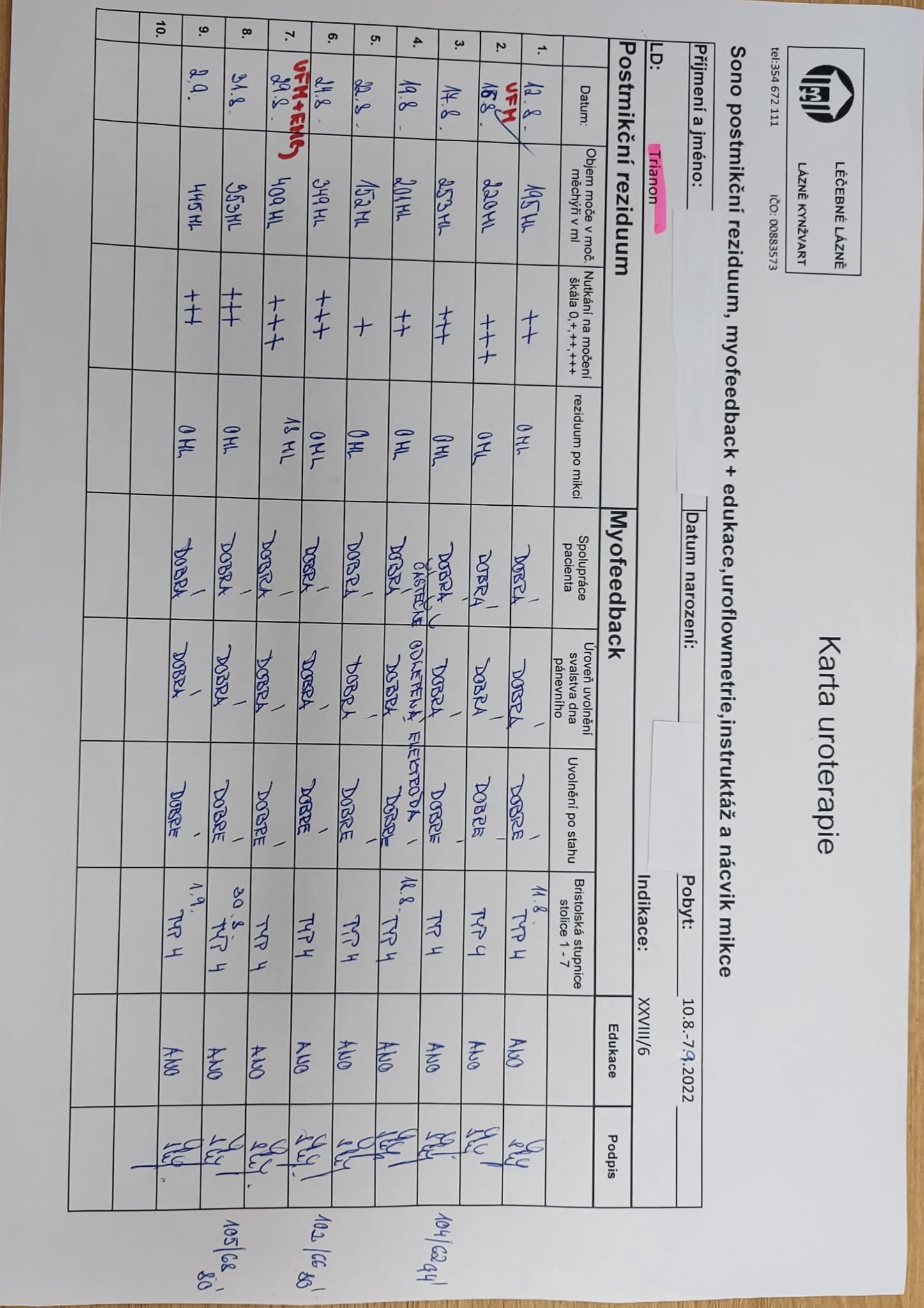 UROTERAPIE   V   LÁZEŇSKÉ   LÉČBĚ
karta uroterapie vyplněná - příklad
UROTERAPIE   V   LÁZEŇSKÉ   LÉČBĚ
Vlastní uroterapii předchází  pohovor s lékařem, který na základě vstupních informací  (návrhu na KLL, doložených vyšetření, dotazníků a dále vyšetření M+S, kultivace, pitné a mikční karty, vyšetření klienta) probere klientem a příp. jeho doprovodem které jeho potíže můžeme u nás léčit, stanovíme si úkoly a cíle léčby. 
Provede obšírnější edukaci o správné mikci, pomocí obrázků vysvětlí dítěti i dospělému 
     důležitost močení bez residua 
     důležitost uvolněného dna pánevního při močení 
     správného vyprazdňování stolice 
     hygienické návyky atd.
Snažíme se, aby klient chápal, k čemu jednotlivé léčebné kroky slouží a k čemu směřují.  
Vypěstování nových návyků.
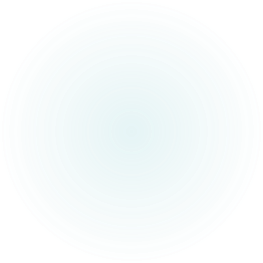 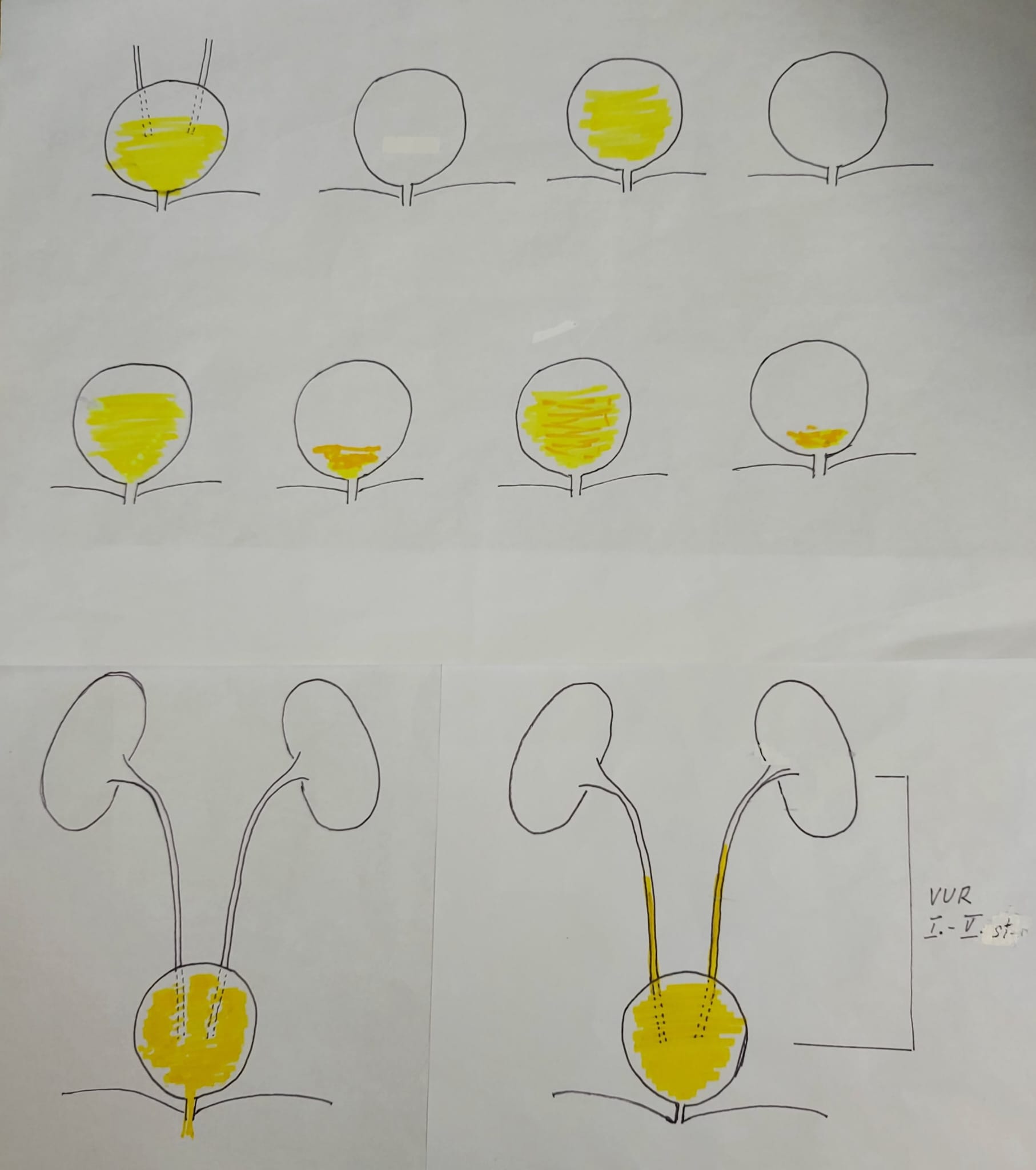 UROTERAPIE   V   LÁZEŇSKÉ   LÉČBĚ
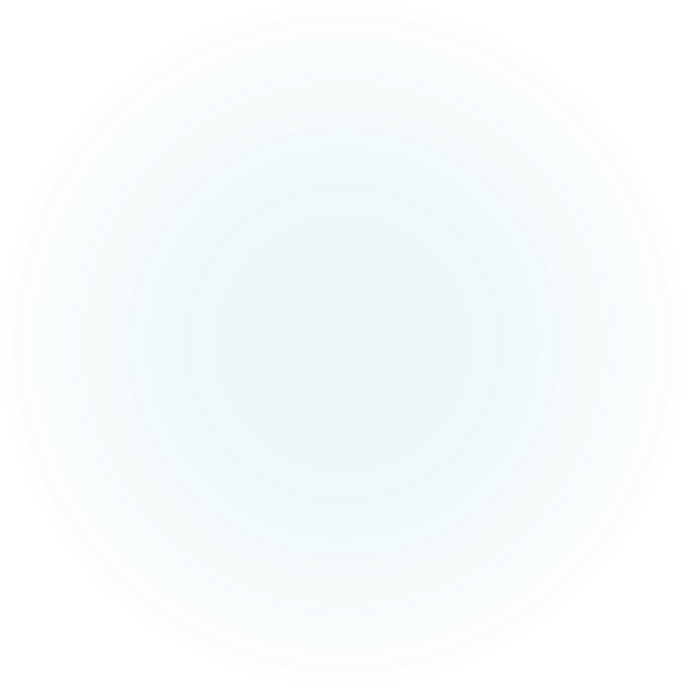 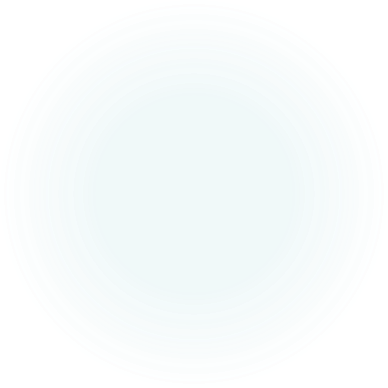 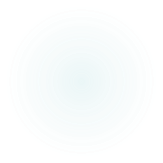 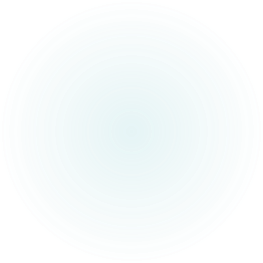 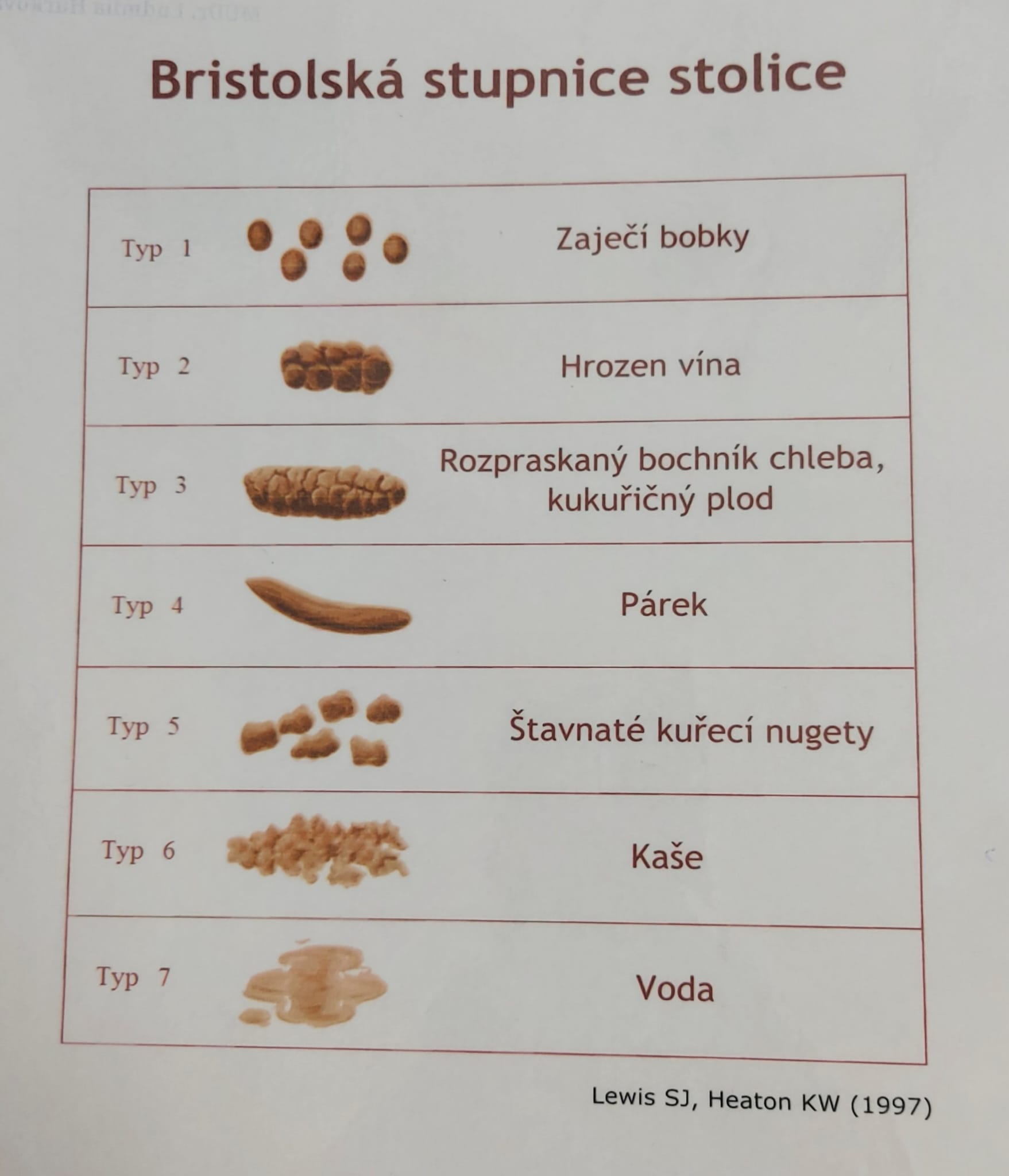 UROTERAPIE   V   LÁZEŇSKÉ   LÉČBĚ
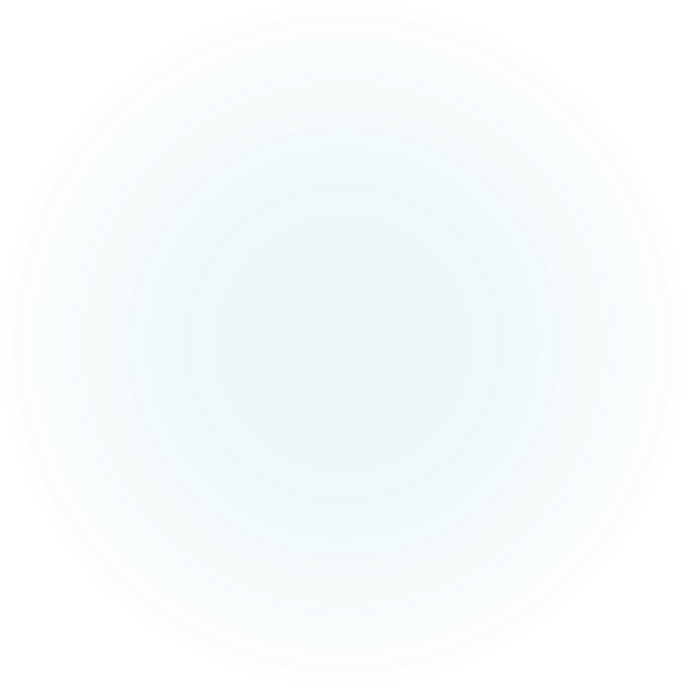 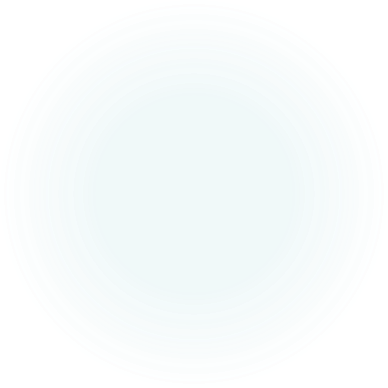 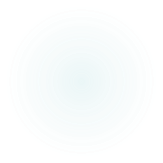 UROTERAPIE   V   LÁZEŇSKÉ   LÉČBĚ
Závěrečný pohovor s lékařem - vyhodnocení co se podařilo, na čem ještě dále pracovat, úkoly domů.

V propouštěcí zprávě shrnutí v odstavci "uroterapie" a v "doporučení" 

Výhodou je délka pobytu 28 dní a množství dat z 10 sezení.

 Shrnutí výsledných dat :  -  běžné mikční porce
                                            - kapacita MM
                                            - postmikční residua
                                            - uvolnění svalů dna pánevního
                                            - 2x UFM záznam
                                            - sledování stolice
UROTERAPIE   V   LÁZEŇSKÉ   LÉČBĚ
Vhodnost opakování KLL.
Indikace XXVIII/1 (recidivující infekce močových cest), XXVIII/6 (funkční poruchy mikce, enurézy)- uroterapie v plném rozsahu  
XXVIII/3 (pooperační stavy), XXVIII/2 (urolithiasa)
Věková limitace uroterapie.
UROTERAPIE   V   LÁZEŇSKÉ  LÉČBĚ
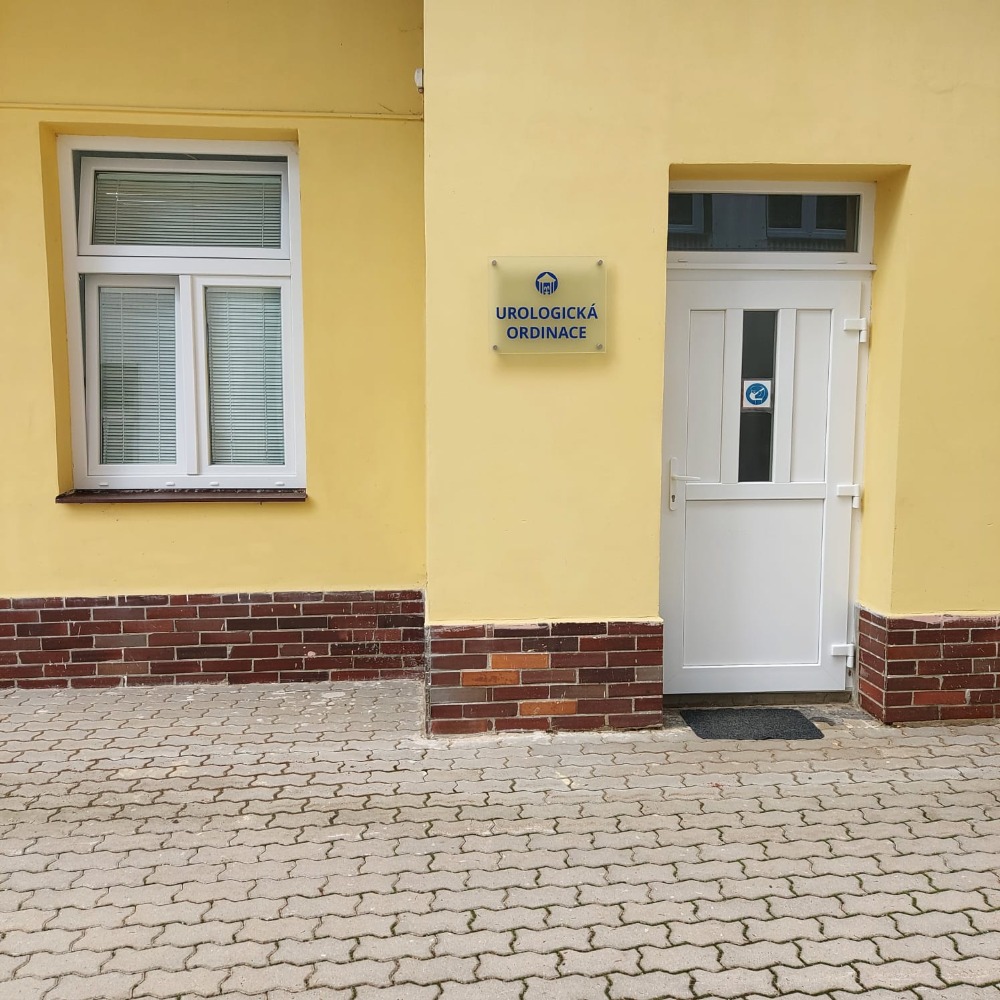 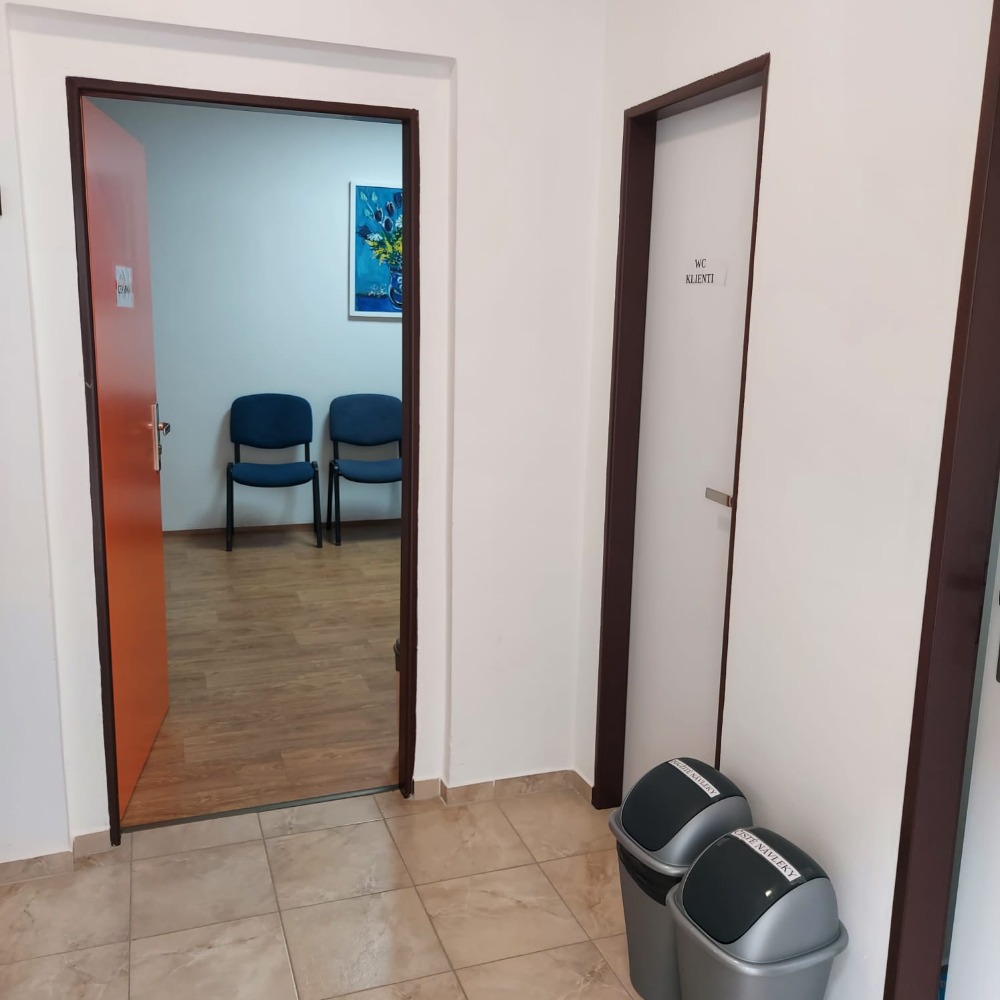 UROTERAPIE   V   LÁZEŇSKÉ   LÉČBĚ
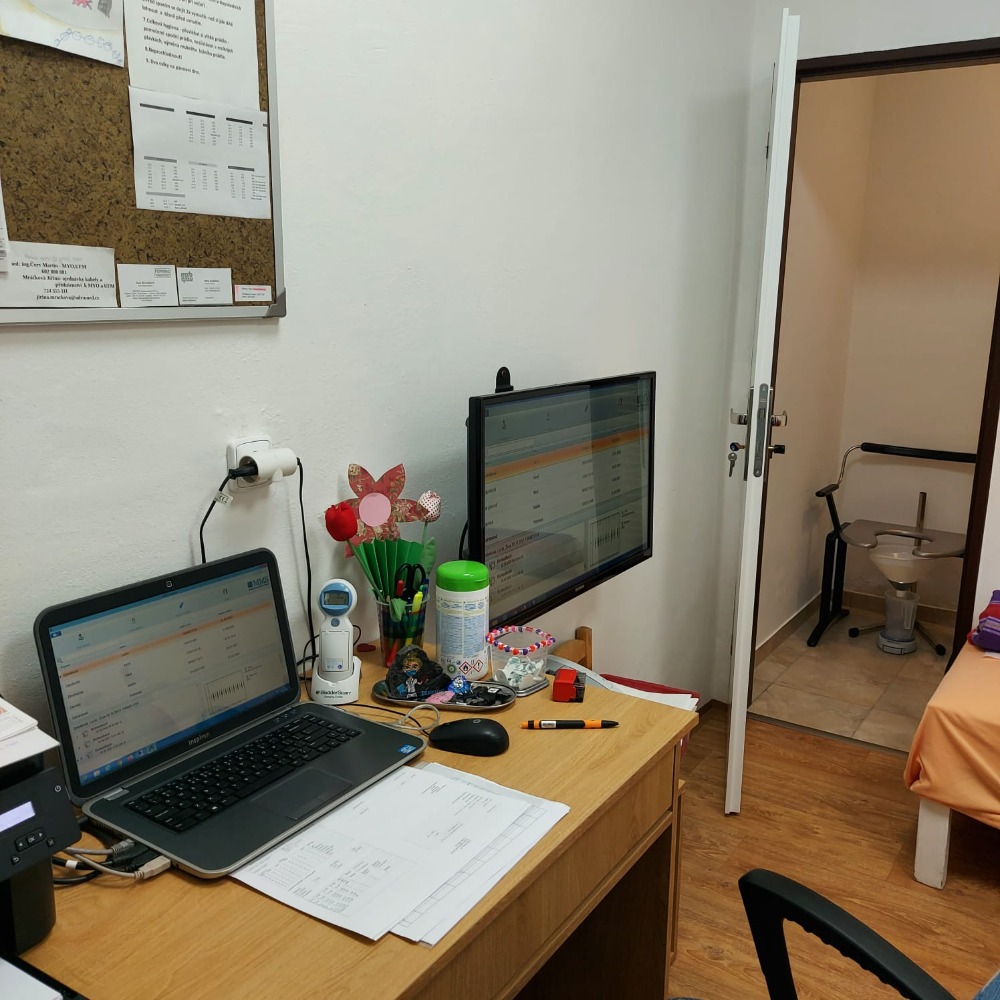 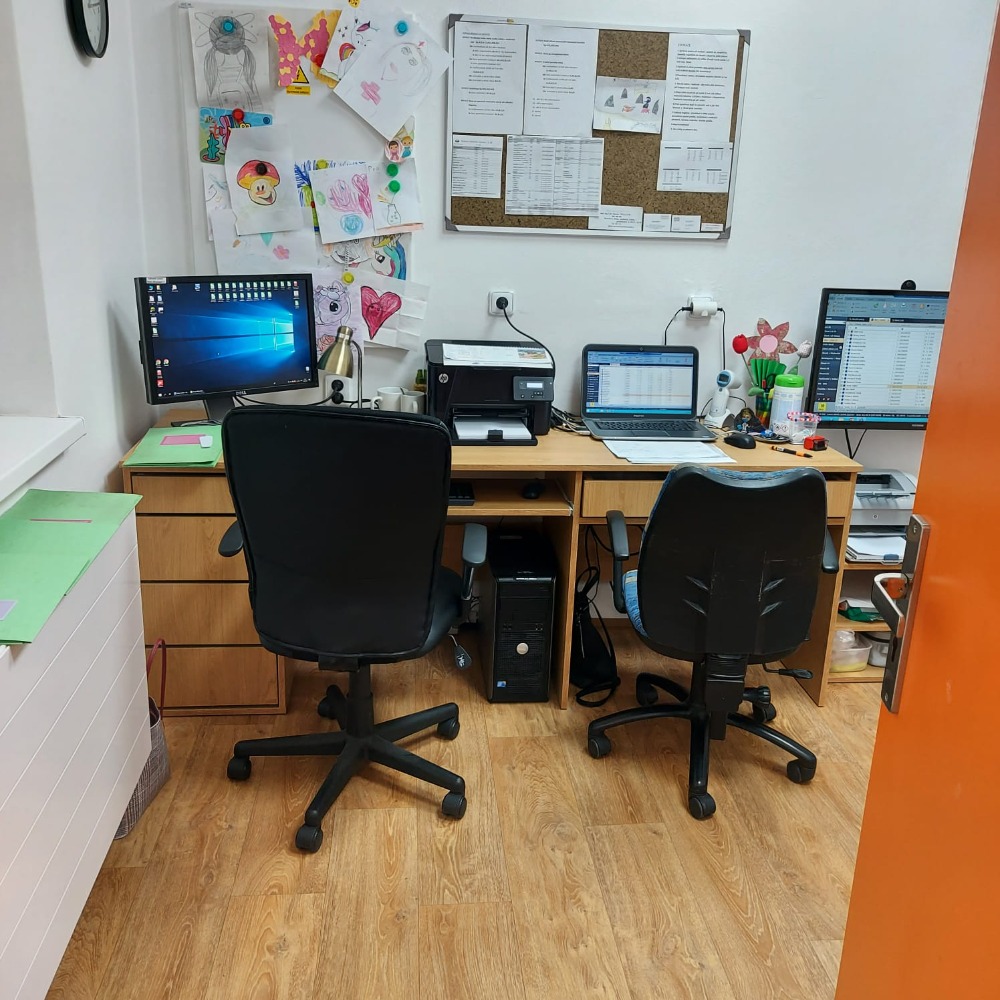 UROTERAPIE   V   LÁZEŇSKÉ   LÉČBĚ
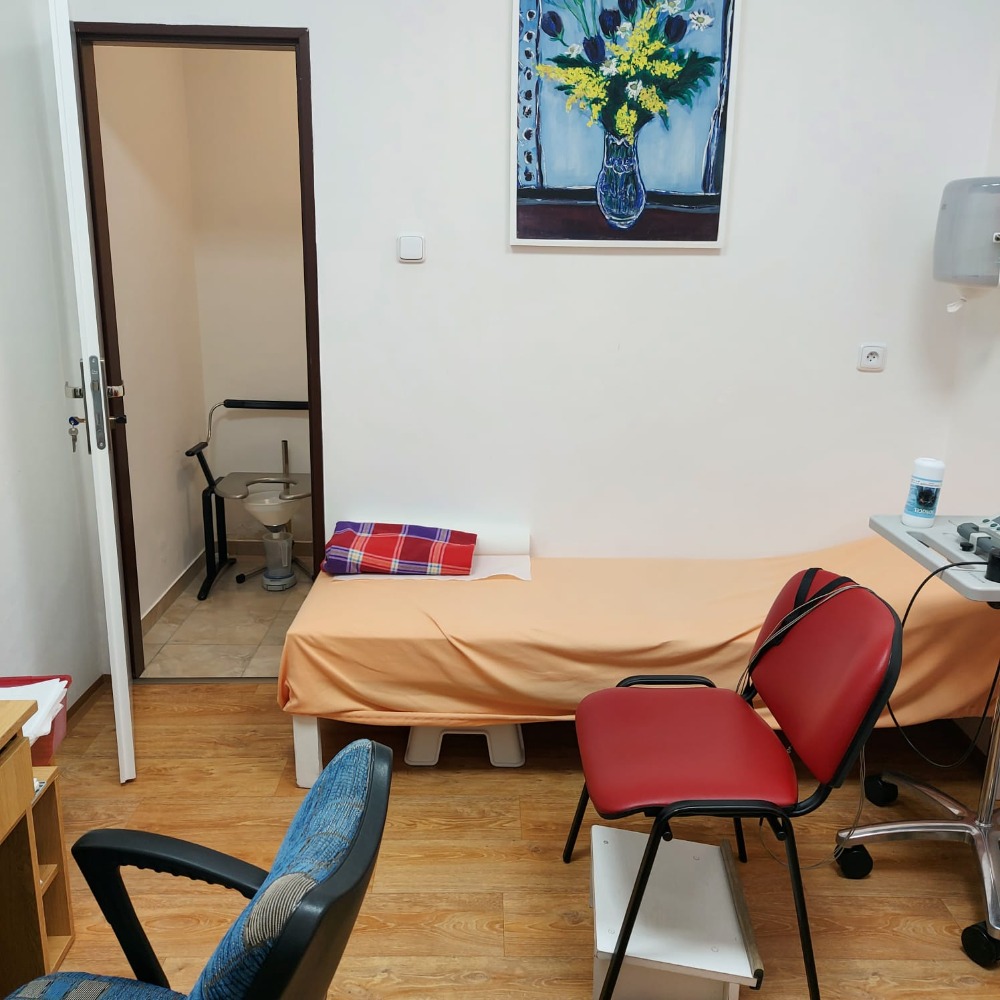 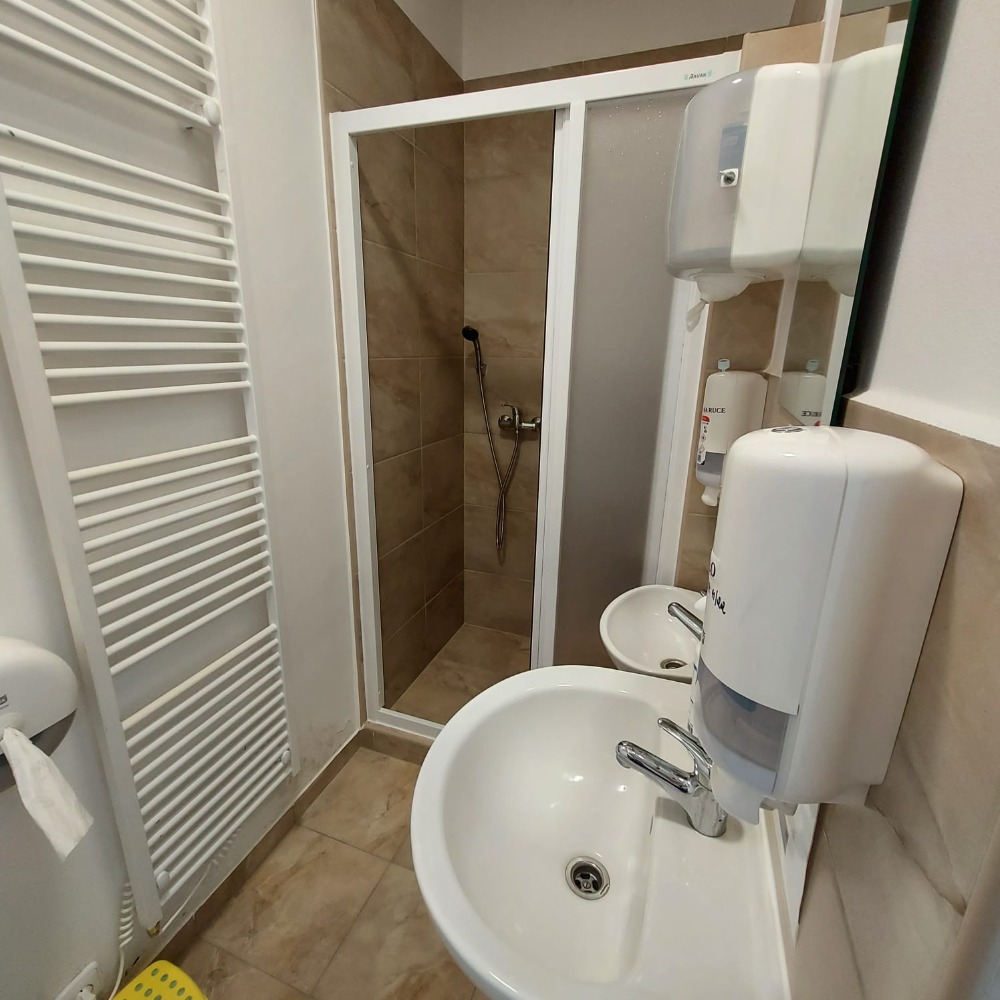 UROTERAPIE   V   LÁZEŇSKÉ   LÉČBĚ     UROFLOWMETRIE
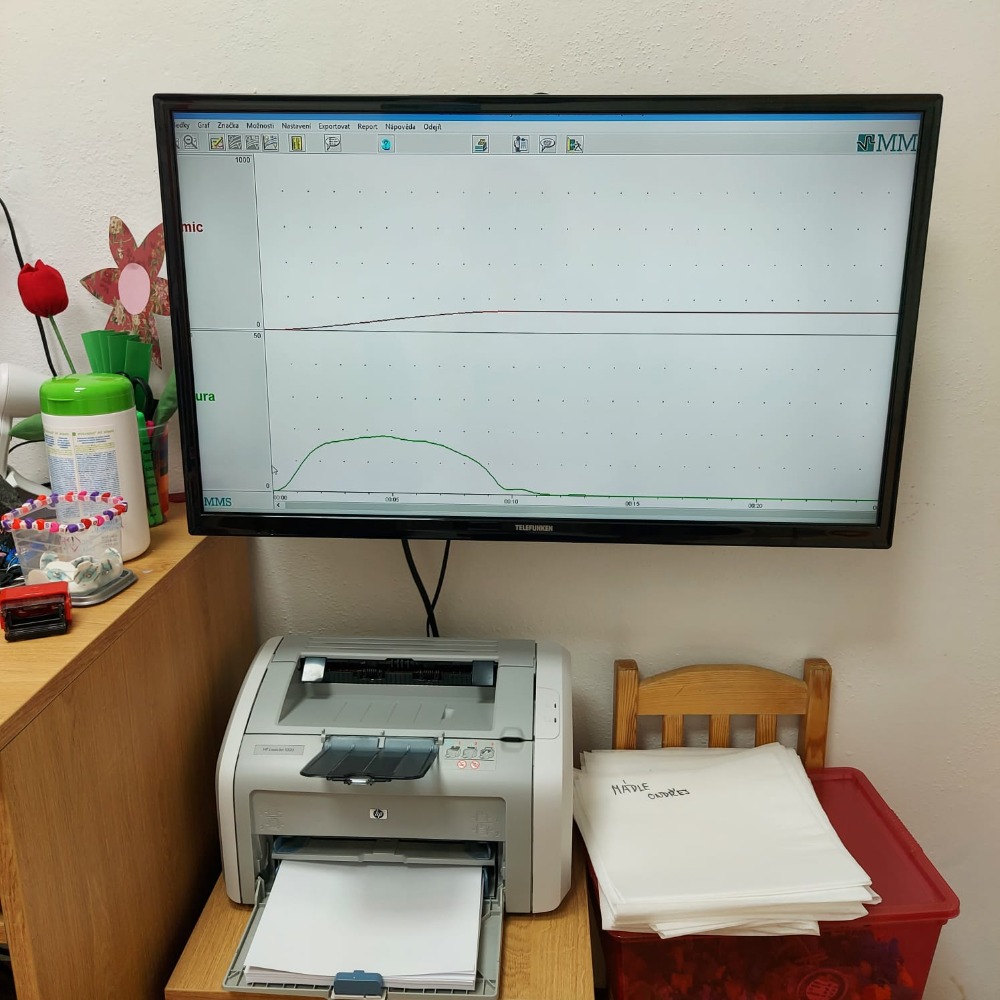 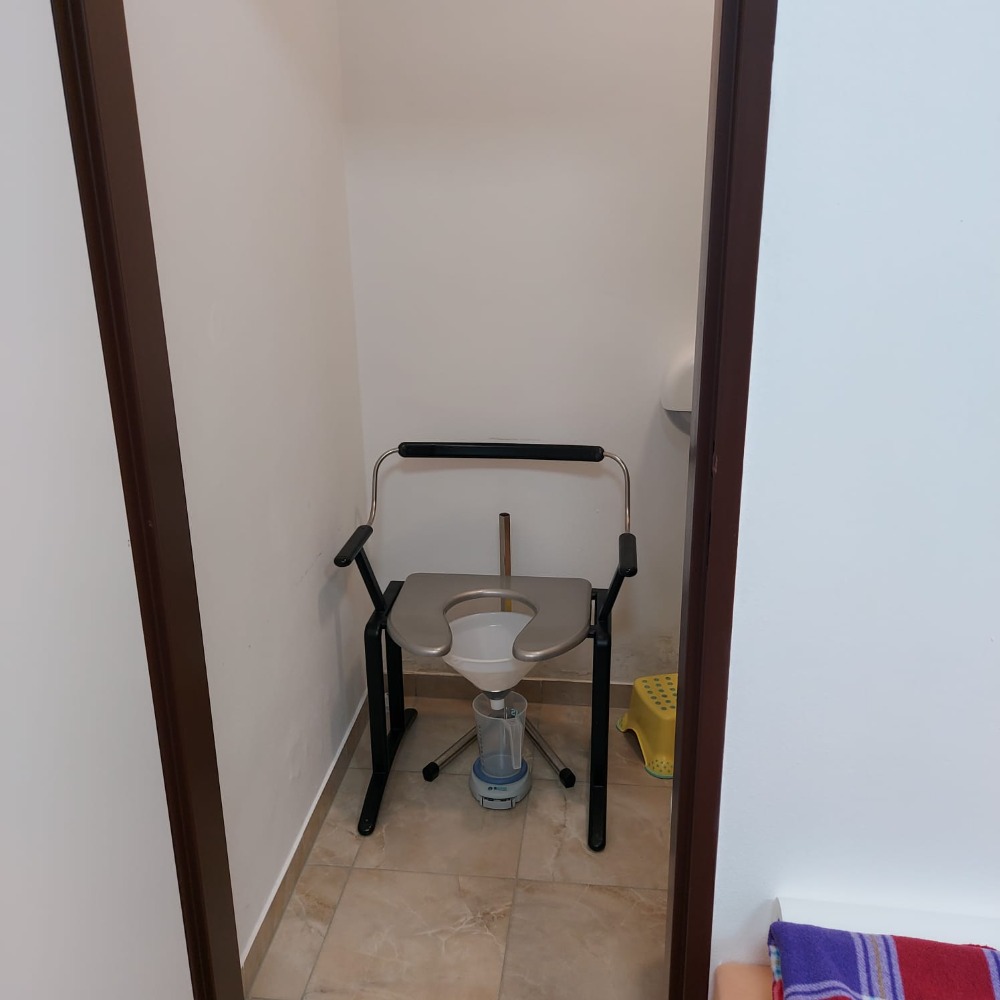 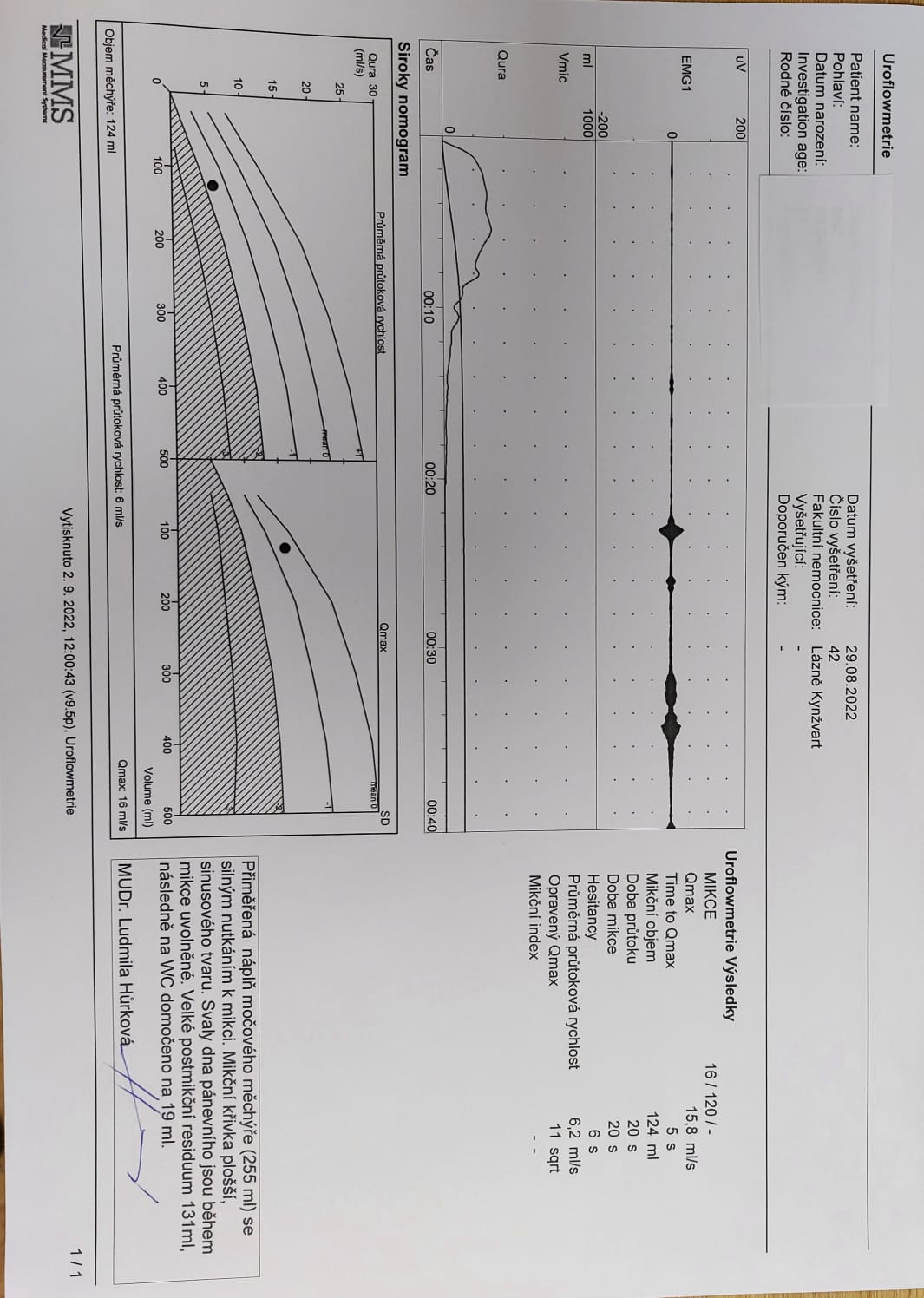 UROTERAPIE   V   LÁZEŇSKÉ   LÉČBĚ - UROFLOWMETRIE
UROTERAPIE   V   LÁZEŇSKÉ   LÉČBĚ - UROFLOWMETRIE
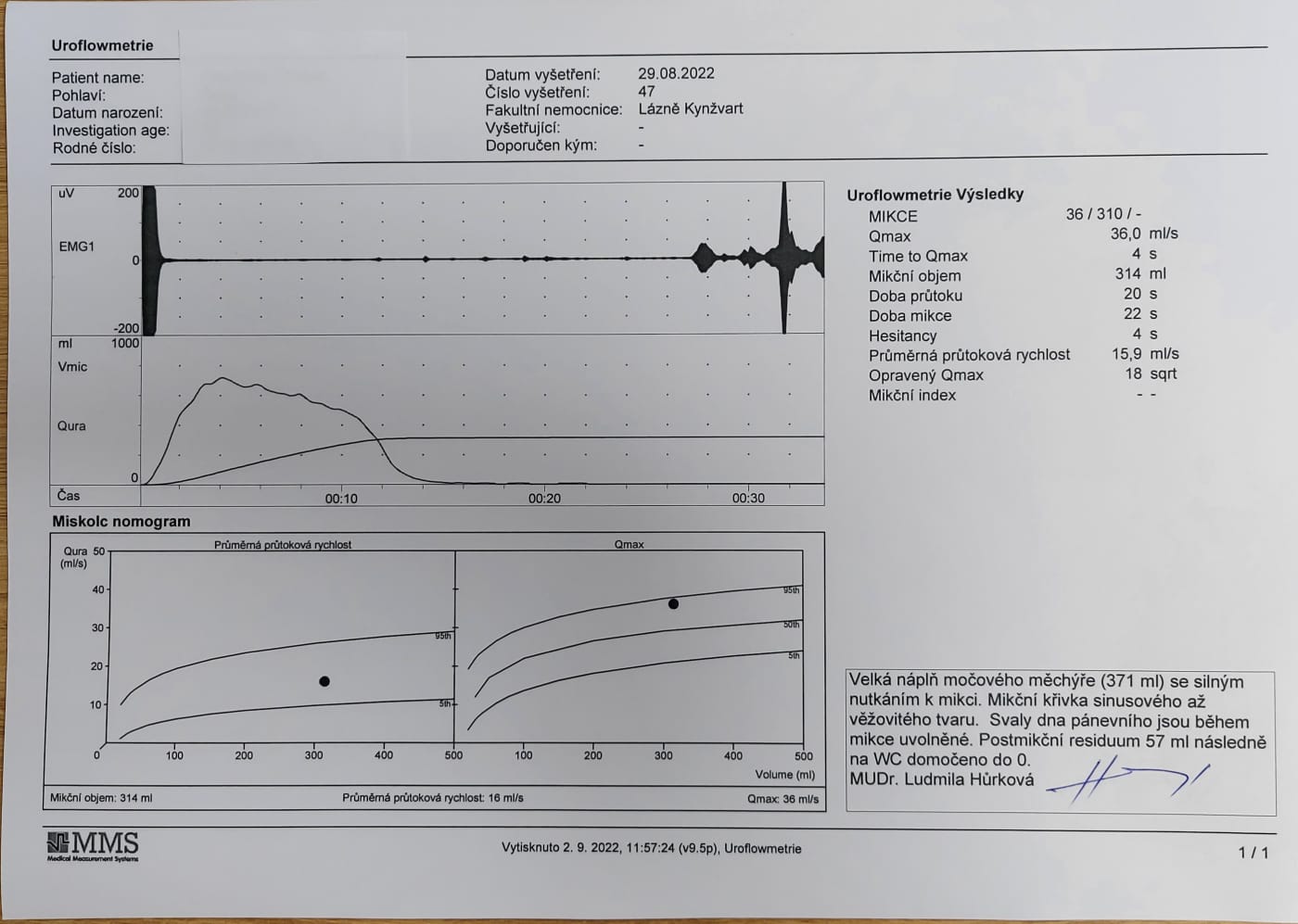 UROTERAPIE   V   LÁZEŇSKÉ   LÉČBĚ - UROFLOWMETRIE
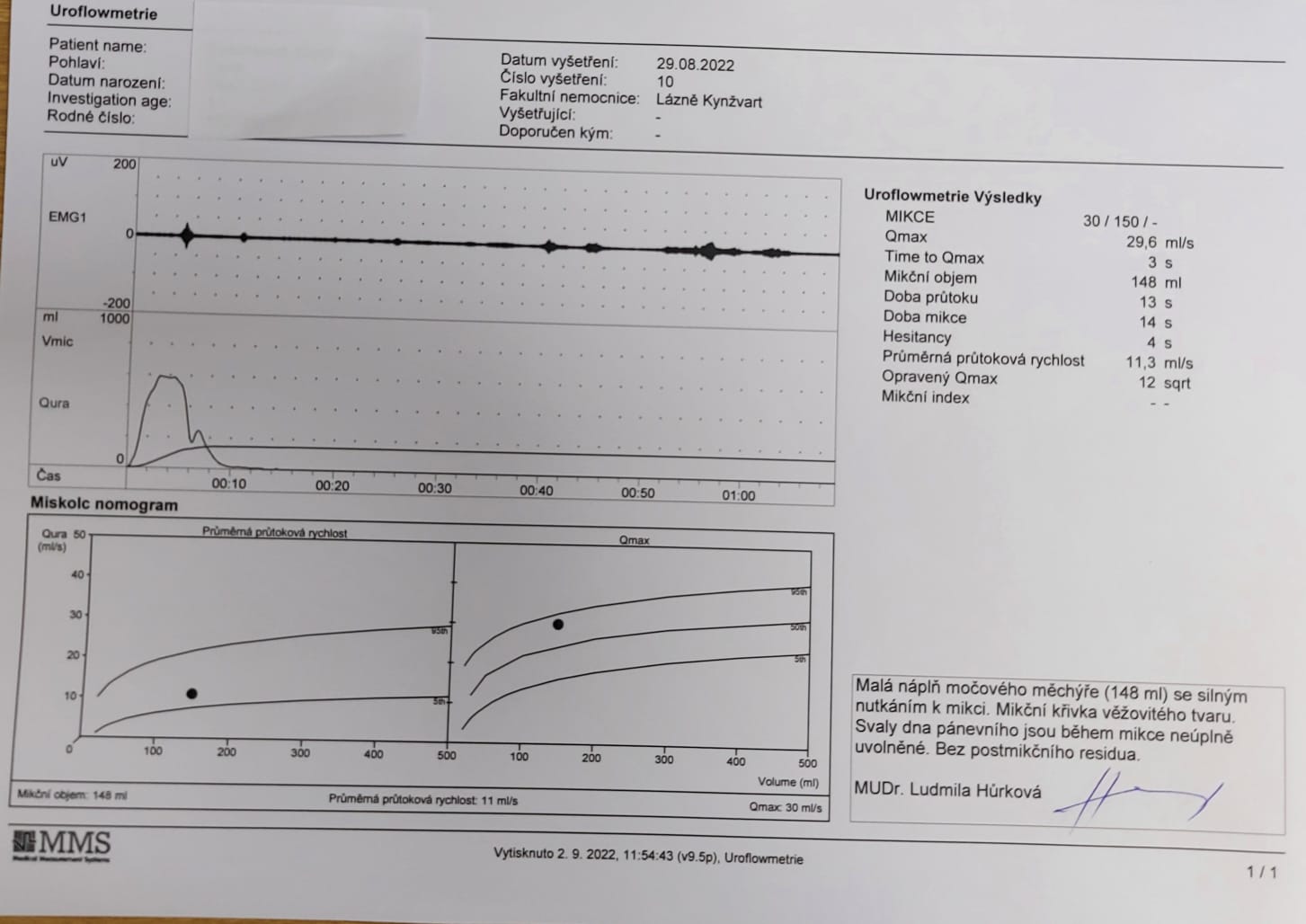 UROTERAPIE   V   LÁZEŇSKÉ   LÉČBĚ  - BIOFEEDBACK
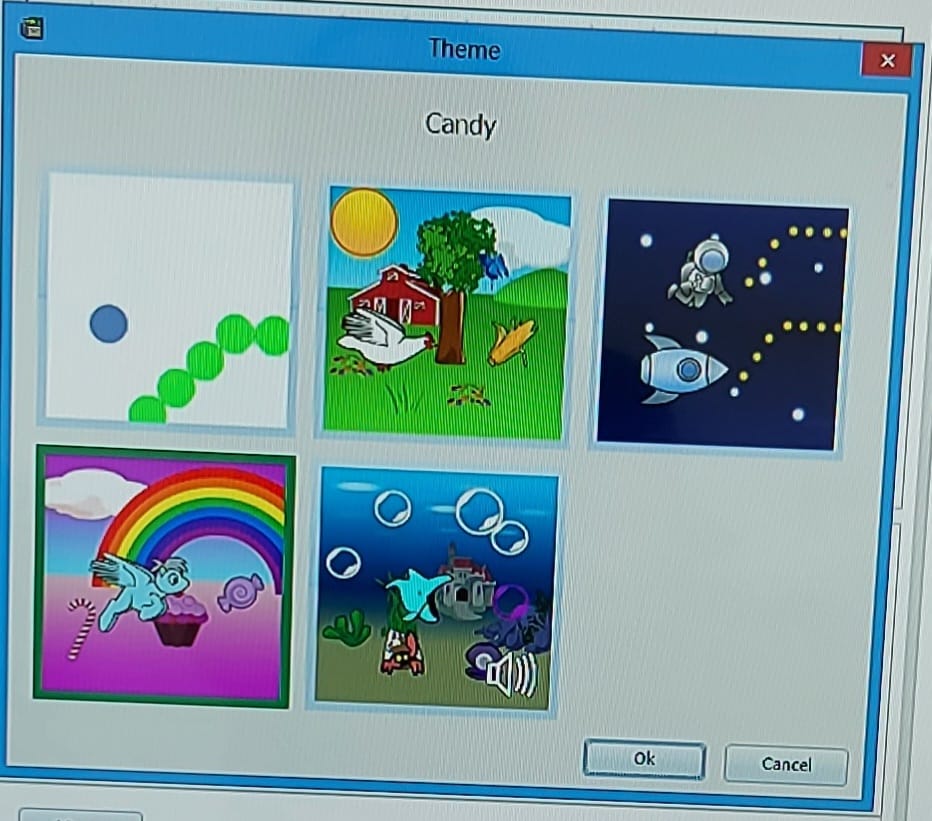 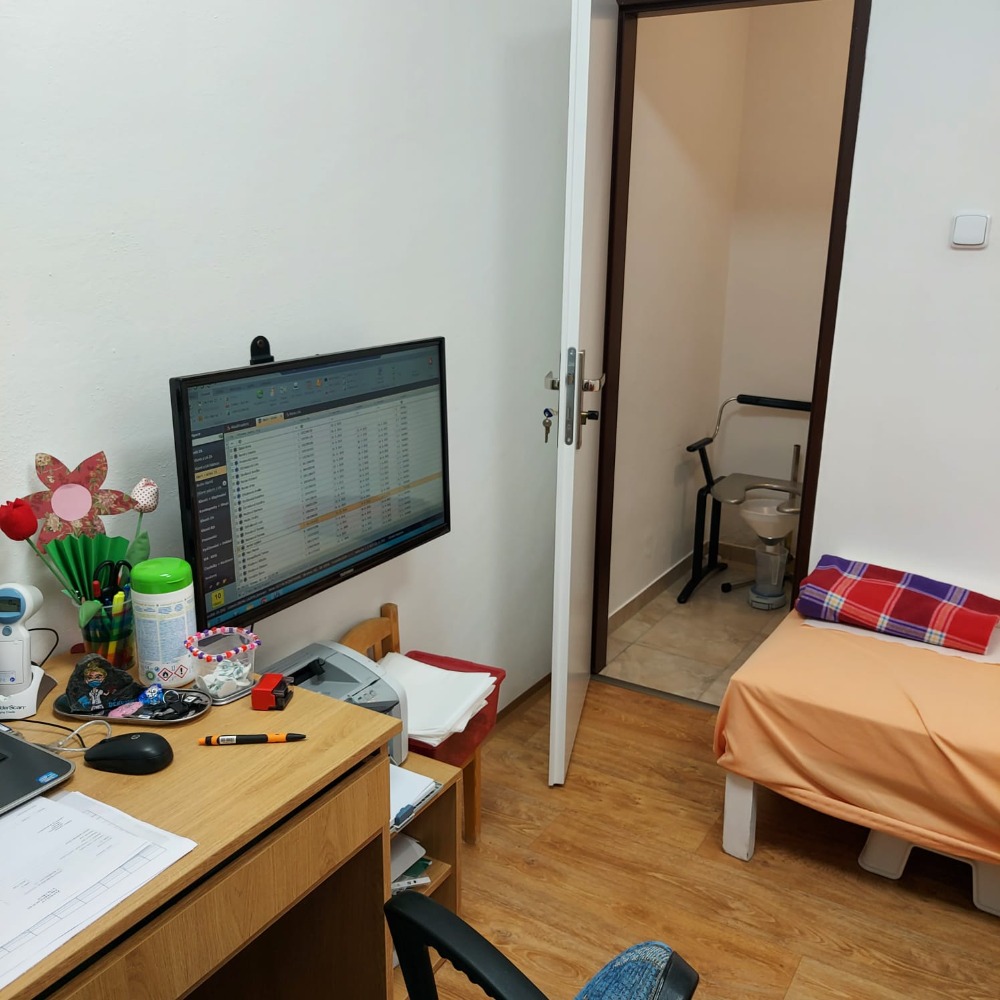 UROTERAPIE   V   LÁZEŇSKÉ   LÉČBĚ BIOFEEDBACK
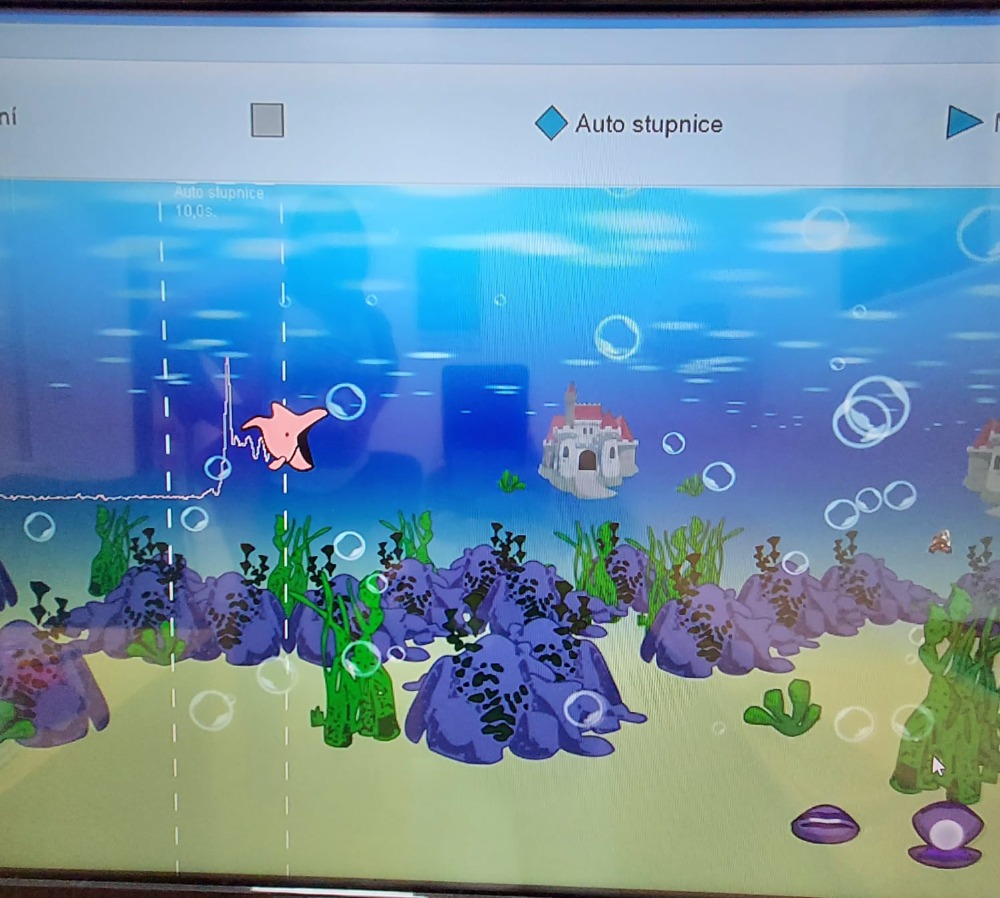 UROTERAPIE   V   LÁZEŇSKÉ   LÉČBĚ BIOFEEDBACK
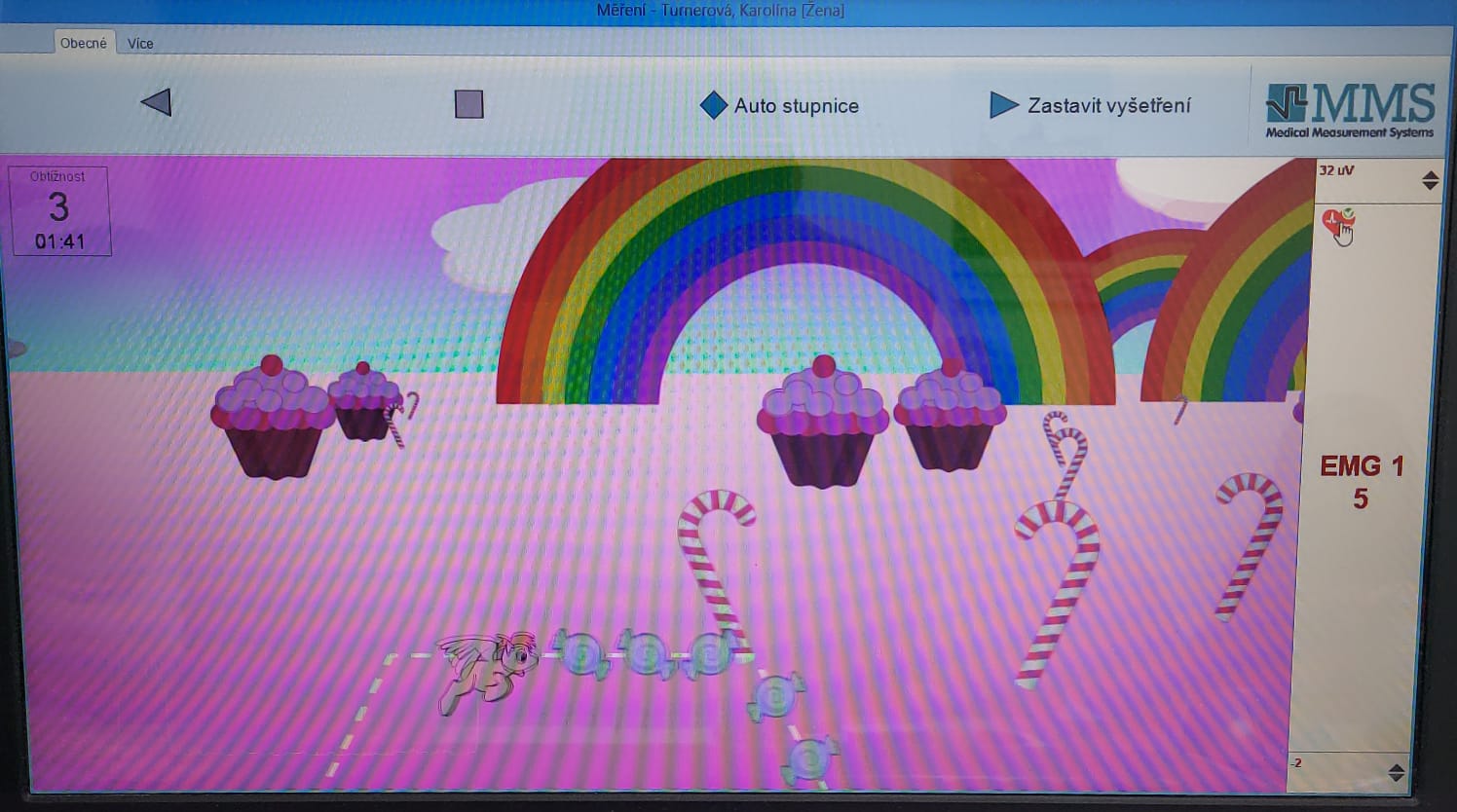 UROTERAPIE   V   LÁZEŇSKÉ   LÉČBĚ
Děkuji  za pozornost
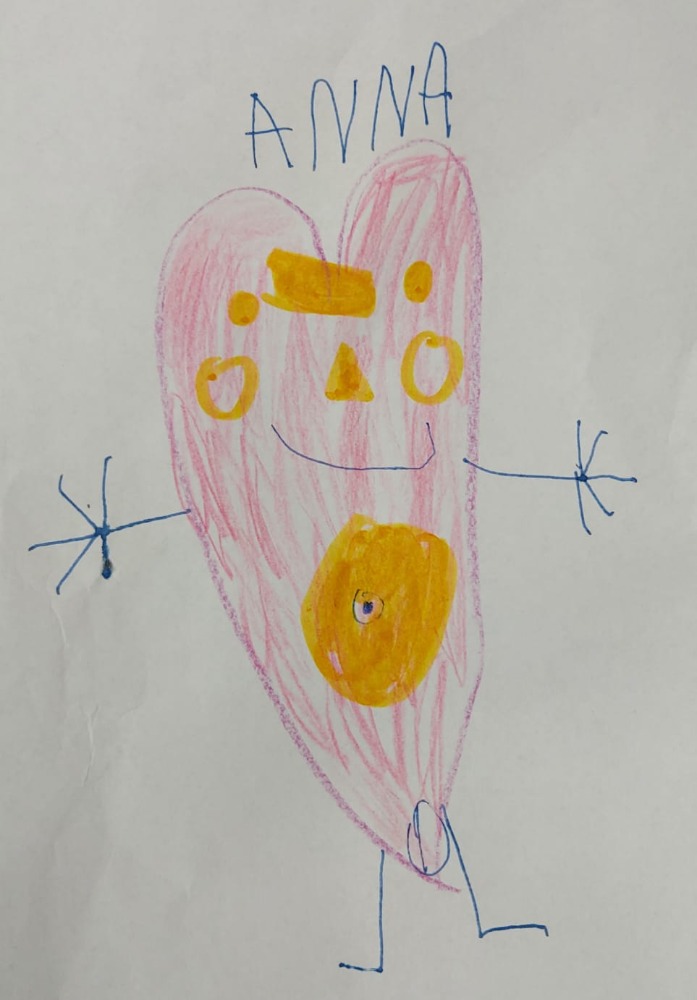 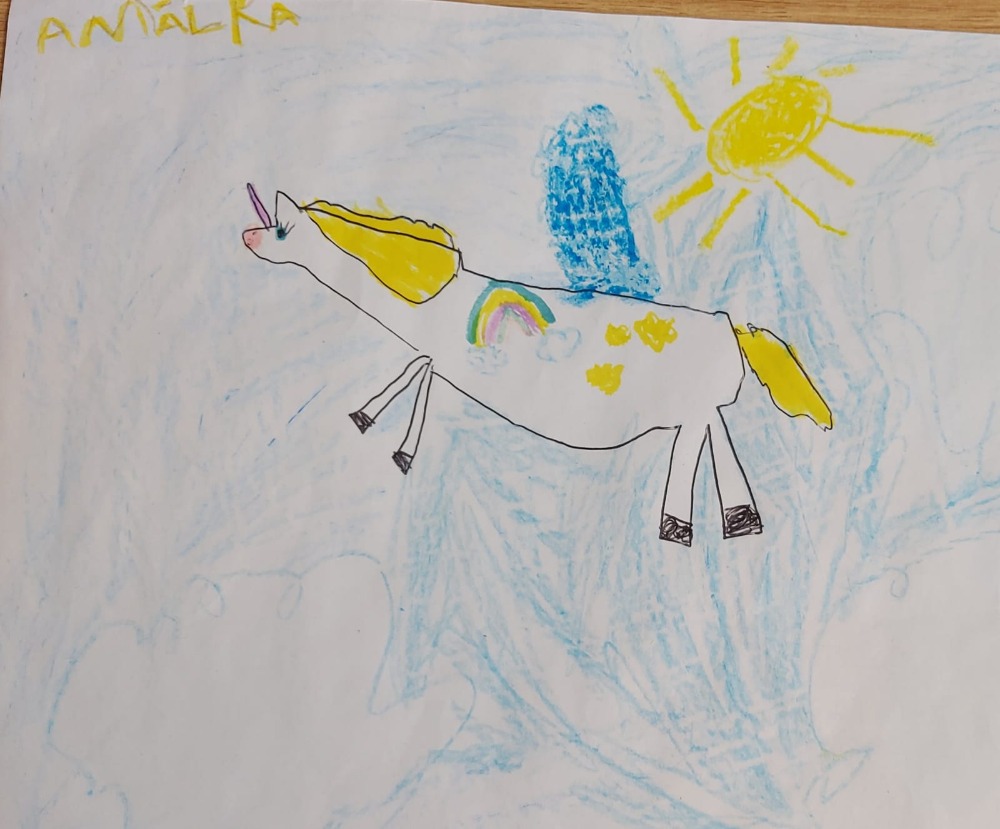 obrázky nakonec
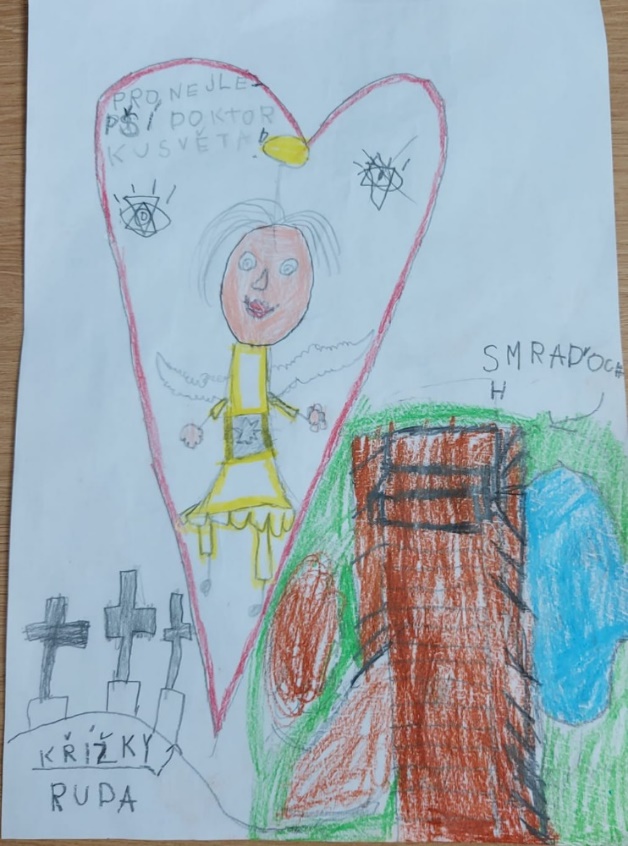